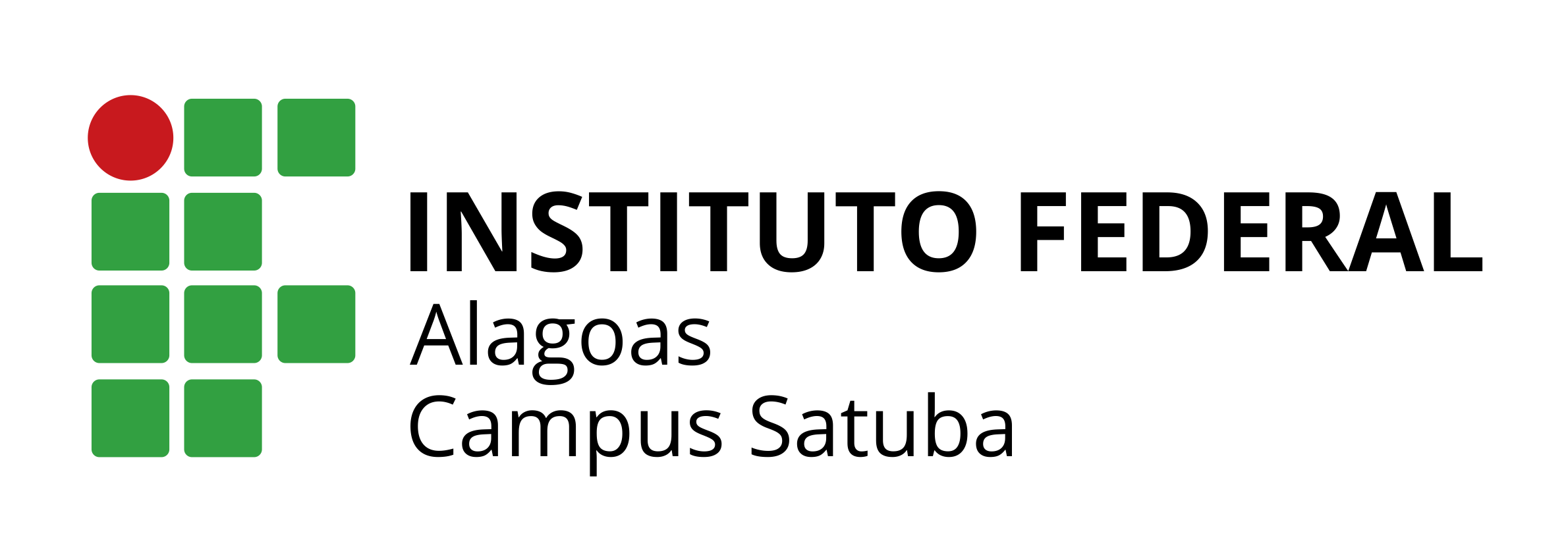 TÍTULO DA APRESENTAÇÃO
Setor de Trabalho
Fonte usada: Open Sans

Clique aqui para baixar a fonte
Item 1
Item 3
Item 2
Item 4
_explicação
Email de contato
Telefone de contato
TÍTULO DA APRESENTAÇÃO
SETOR DE TRABALHO
_título 1
Email de contato
Telefone de contato
TÍTULO DA APRESENTAÇÃO
SETOR DE TRABALHO
_intertítulo
_ITEM 1

_subitem 1
_subitem 2


_ITEM 2

_subitem 1

_subitem 2
Email de contato
Telefone de contato
TÍTULO DA APRESENTAÇÃO
SETOR DE TRABALHO
_usando imagens
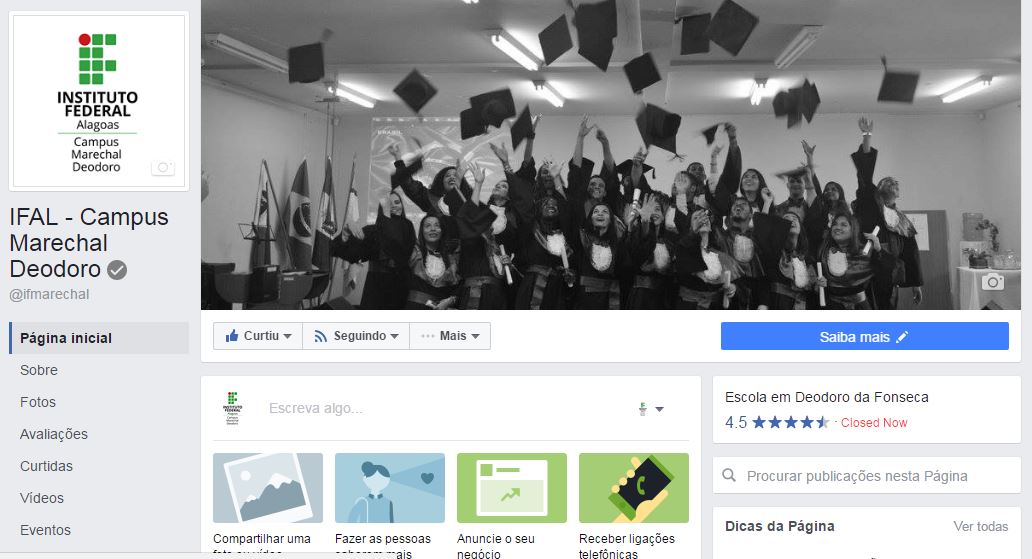 TEXTO TEXTO TEXTO TEXTO TEXTO TEXTO 
TEXTO TEXTO TEXTO 
TEXTO TEXTO TEXTO 
TEXTO TEXTO TEXTO 
TEXTO TEXTO TEXTO 
TEXTO TEXTO TEXTO
Email de contato
Telefone de contato
TÍTULO DA APRESENTAÇÃO
SETOR DE TRABALHO
_slide apenas com fotos
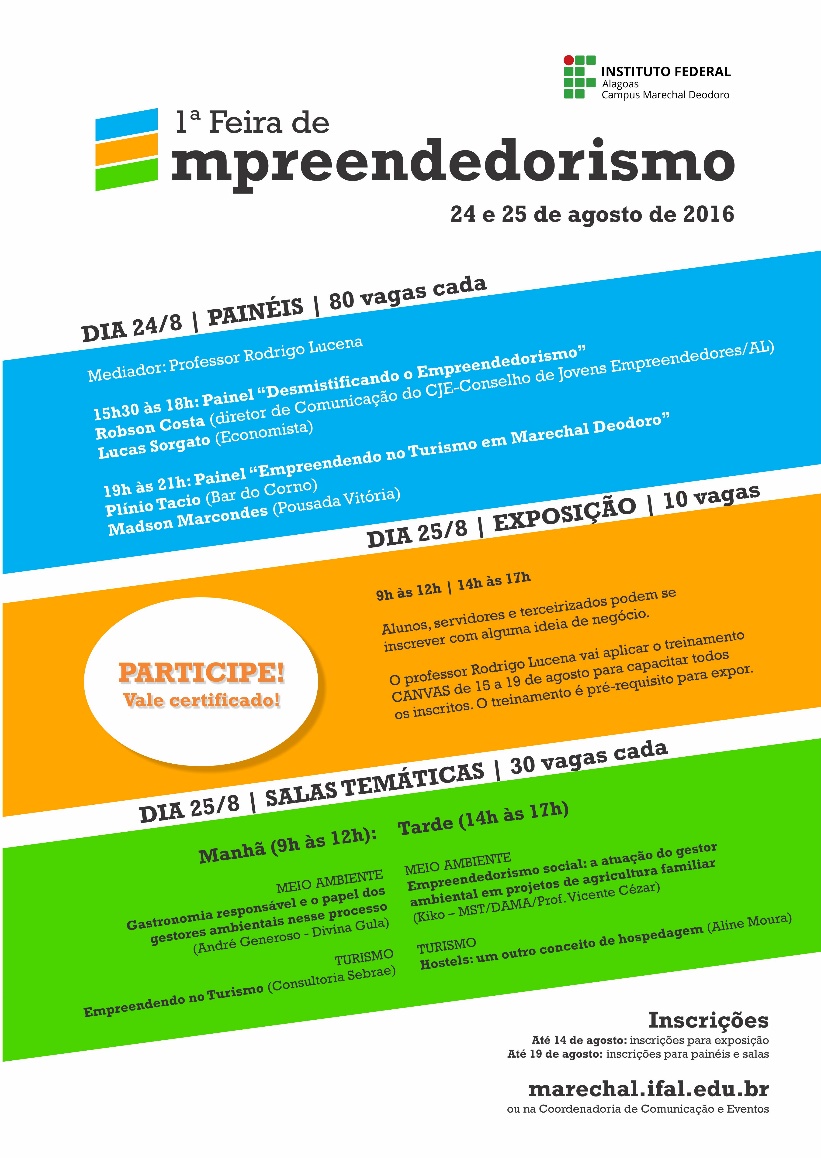 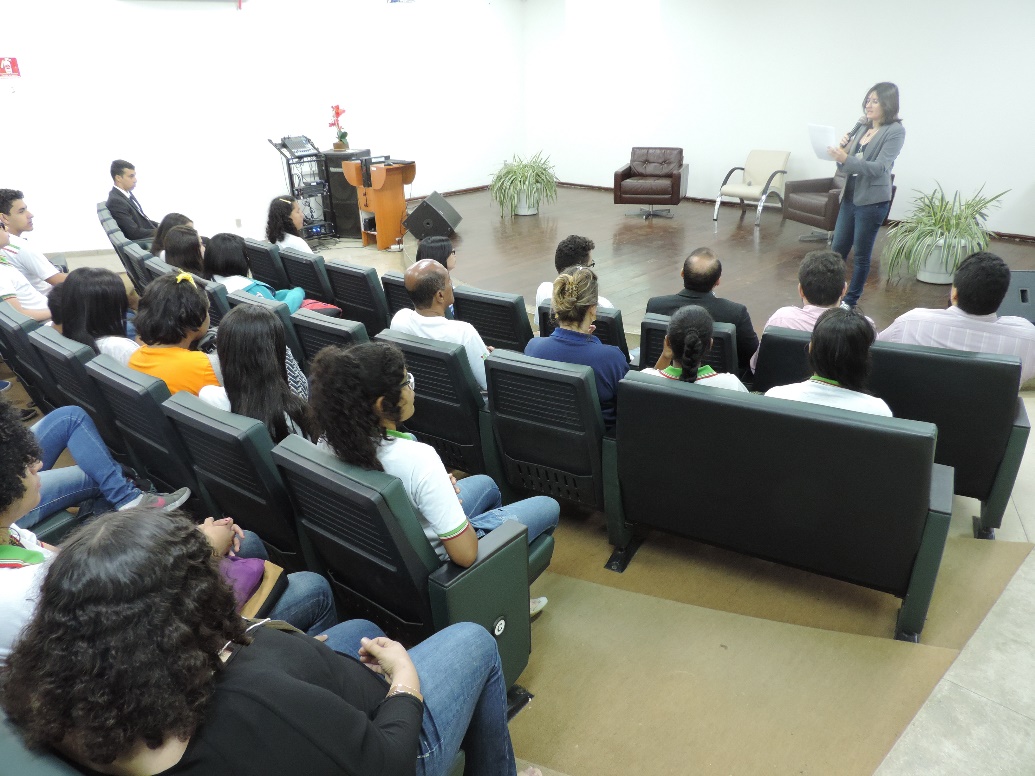 _obrigada!
Email de contato
Telefone de contato
TÍTULO DA APRESENTAÇÃO
SETOR DE TRABALHO